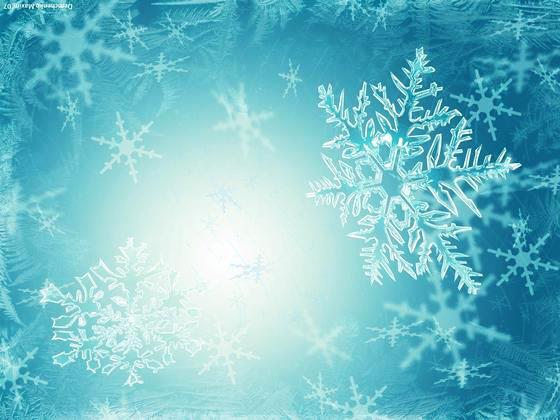 Зима
МБДОУ №4 воспитатель: Устимова И.С.
Как изменилось все вокруг! Повсюду снег! Это значит наступила зима!
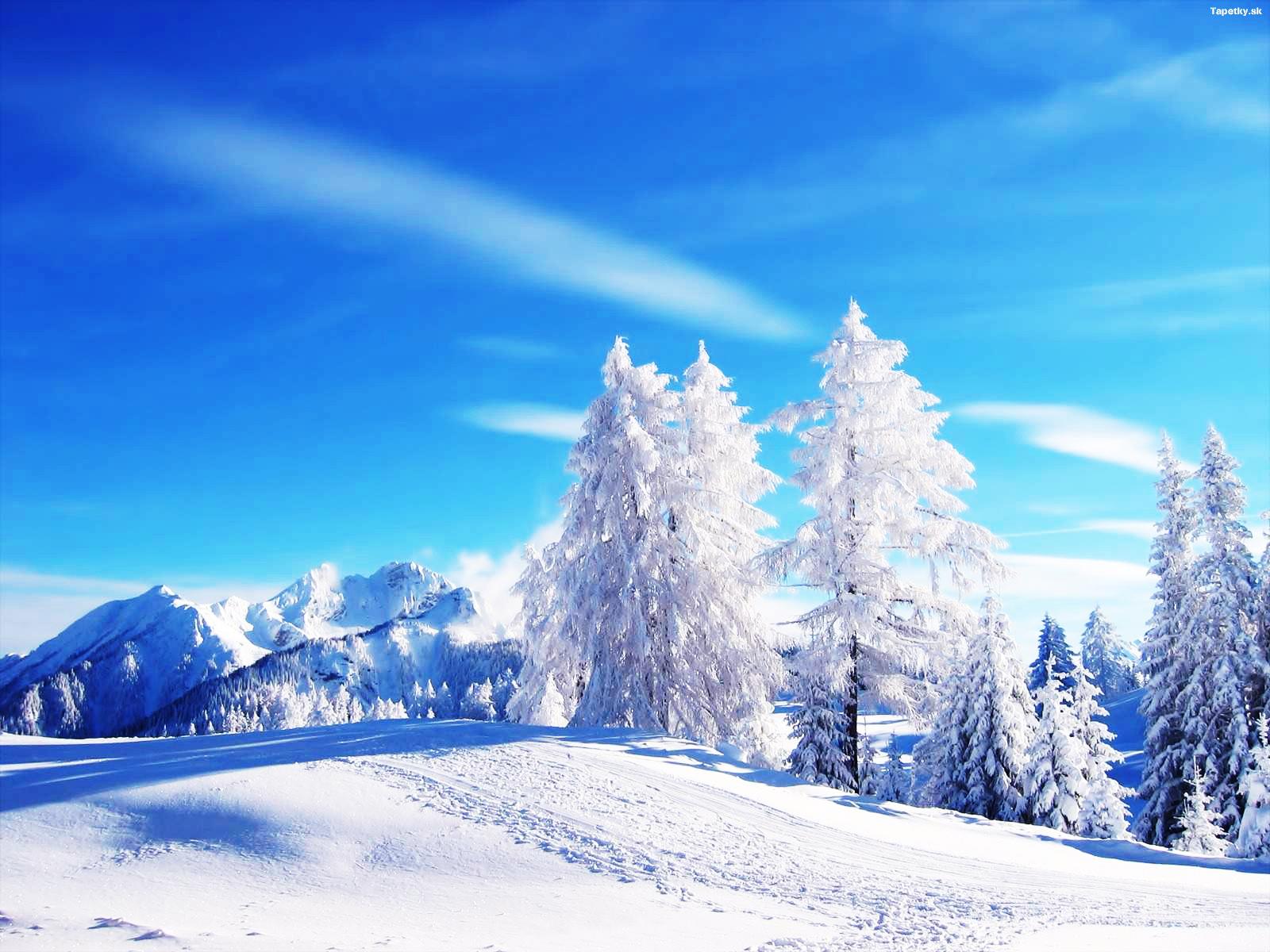 Часто зимой идет снег. Белые красивые снежинки падают на землю и покрывают все вокруг красивым белым покрывалом.
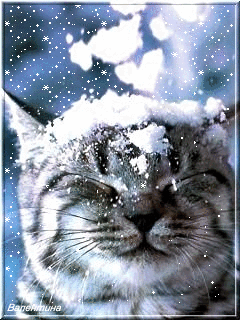 Смотри какими красивыми бывают снежинки, если посмотреть на них близко-близко!
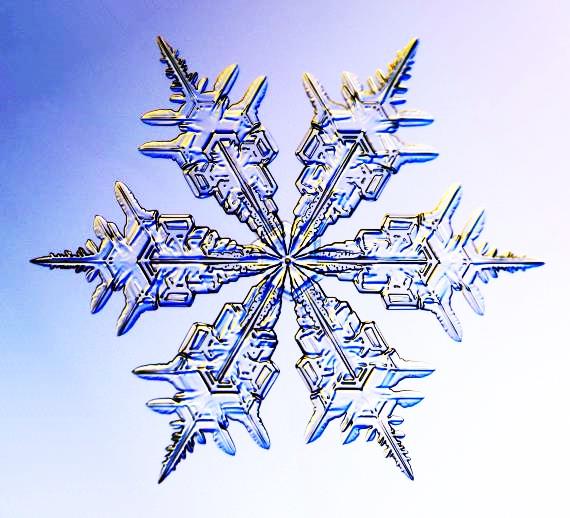 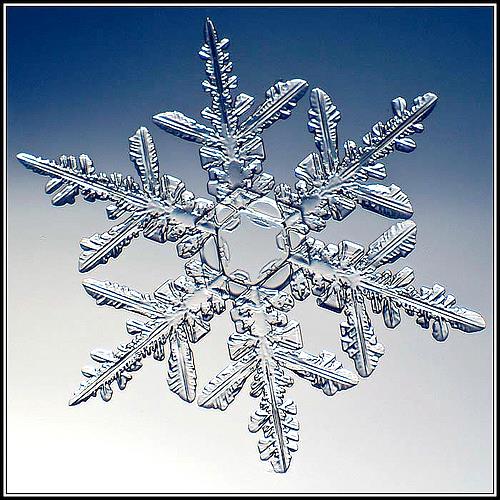 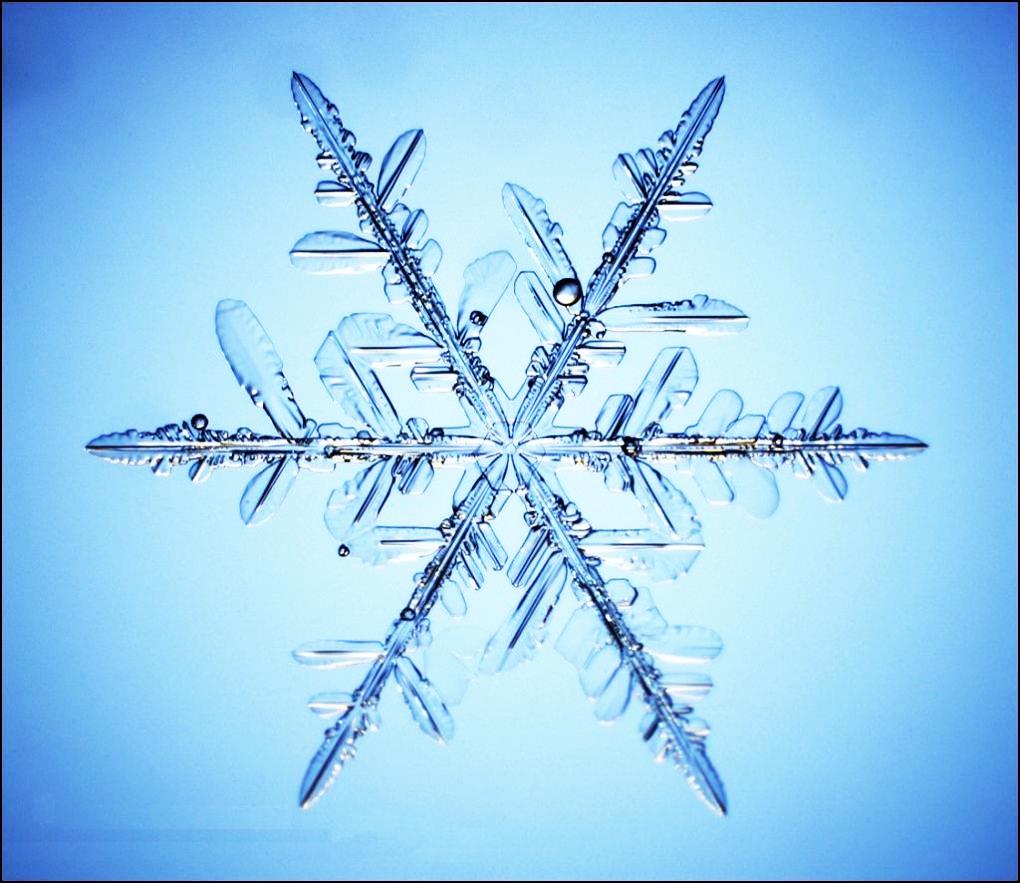 Зимой наступают морозы, замерзает вода в реках и озерах – посмотри какой коркой льда покрылось это озеро.
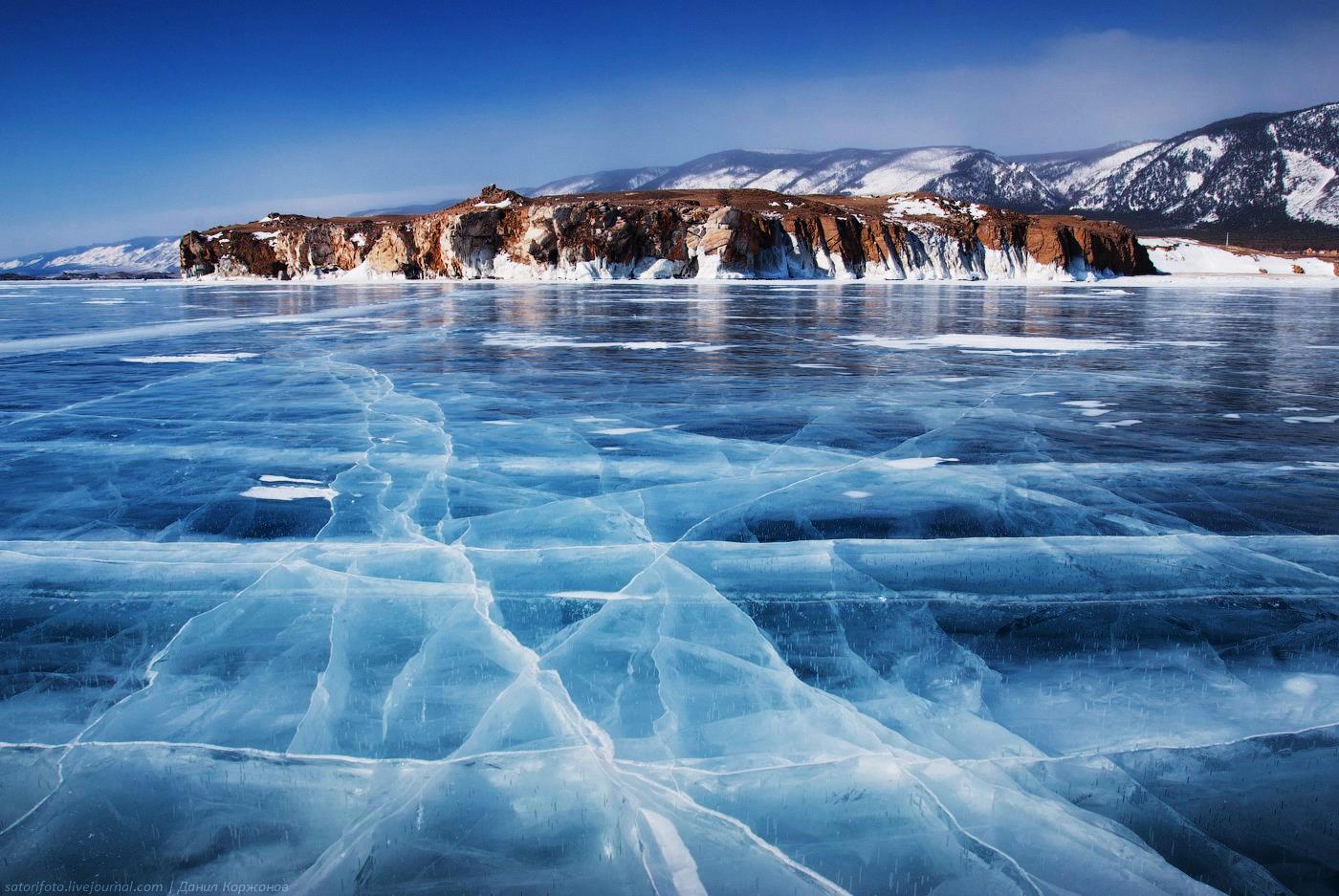 И на крышах домов можно увидеть ледяные сосульки – это замерзшая вода, которая не успела стечь на землю.
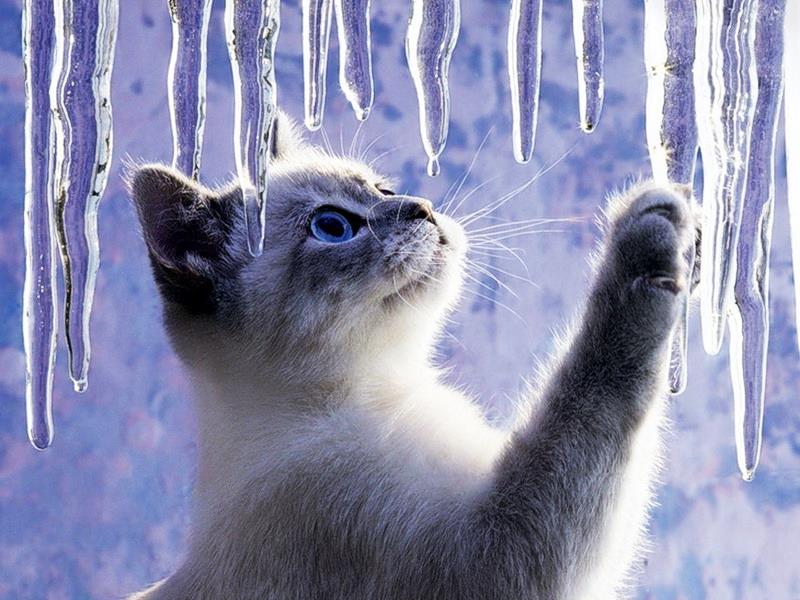 Зимой очень холодно! Люди одевают очень теплую одежду – теплые куртки, шубы, шапки, теплые сапоги и обязательно – варежки или перчатки – чтобы не замерзали руки.
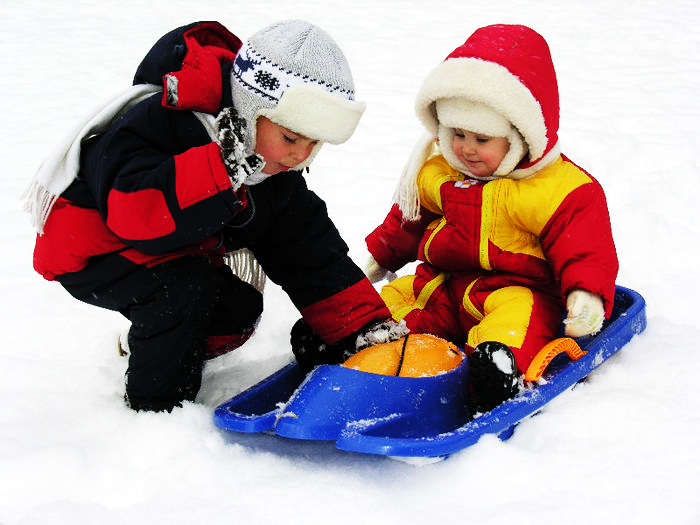 Зимой теплую одежду одевают не только люди. Посмотри какой пушистый хвостик у этой белочки! А какая густая шерсть у лисички и зайчика! Зимой шерсть всех животных становится очень густой и хорошо согревает их в самые сильные морозы!
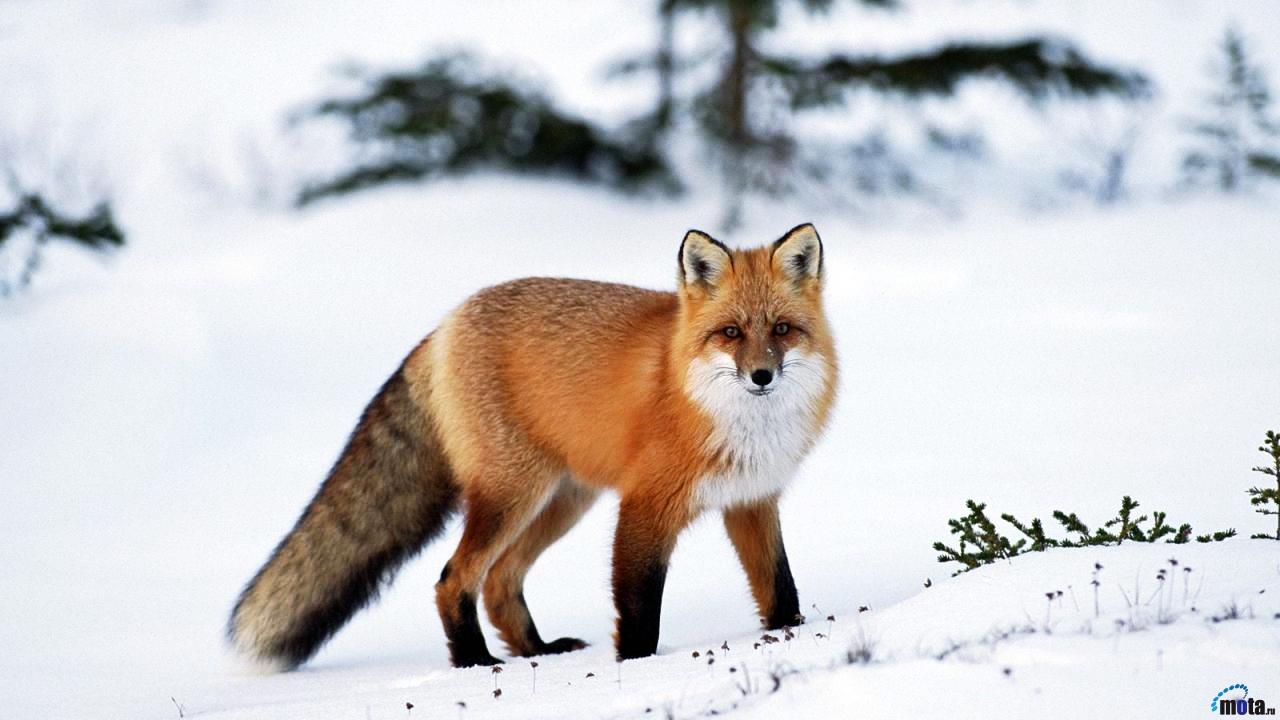 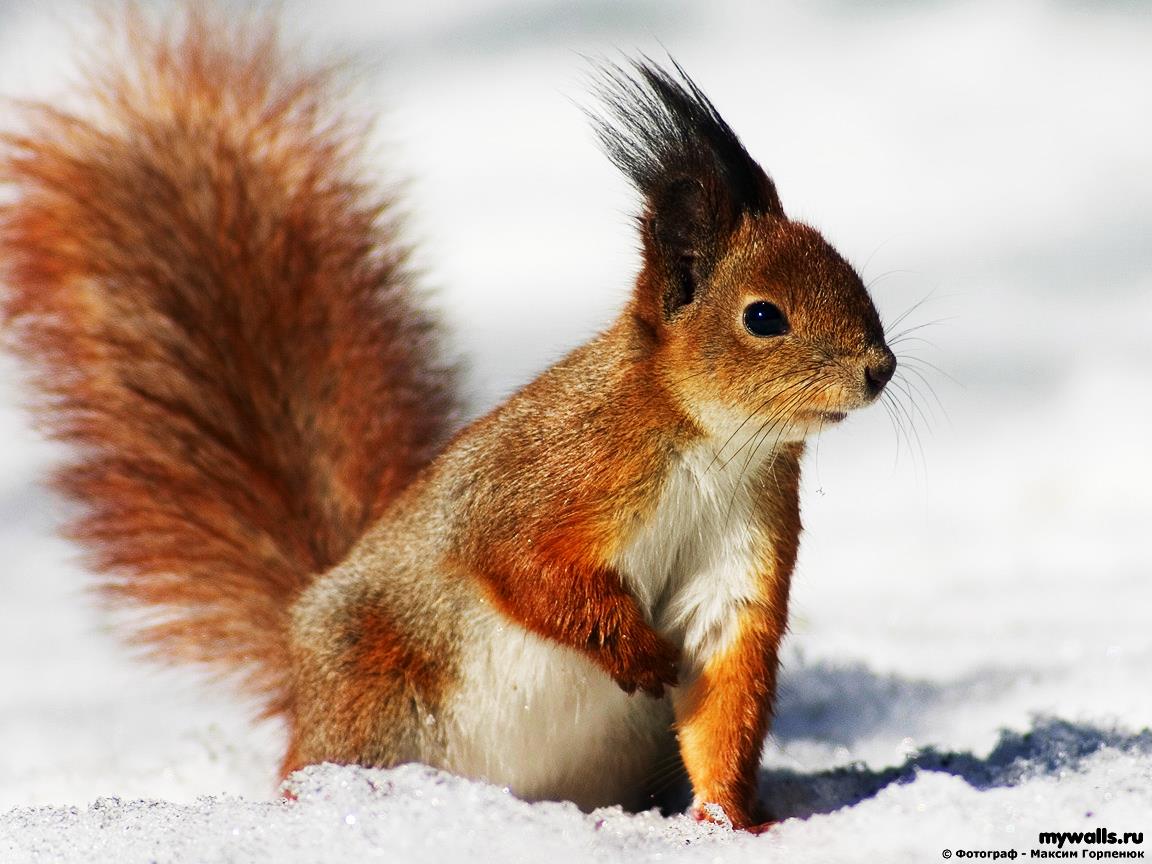 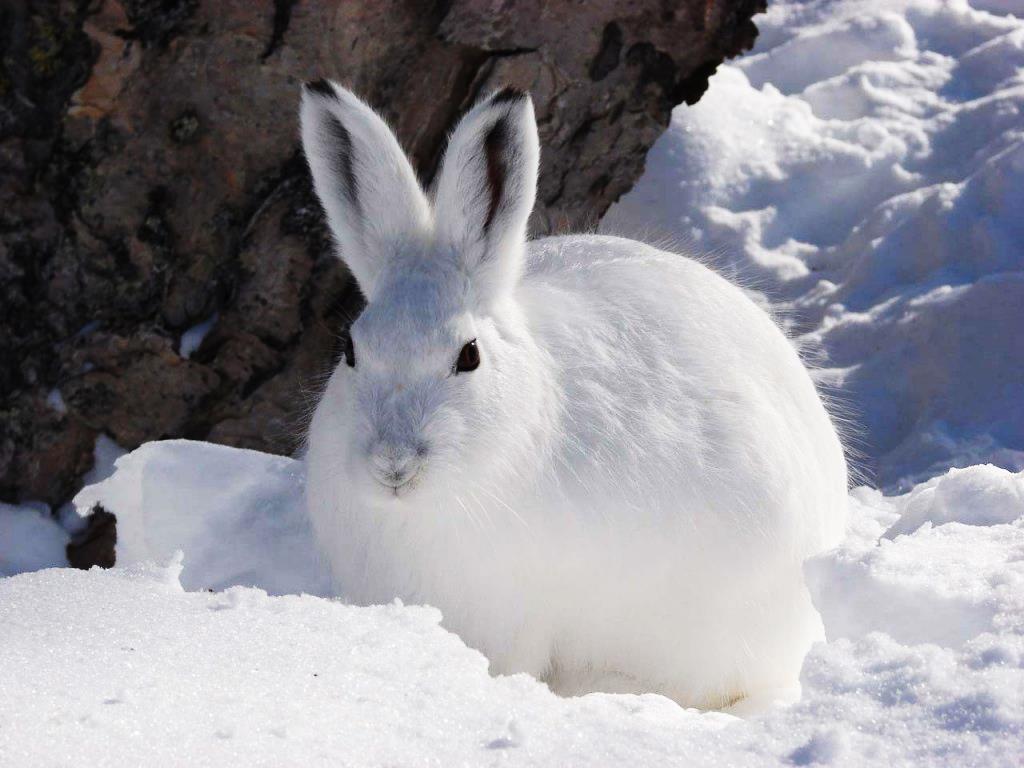 Многие животные зимой спят. Вот заснул мишка в своей берлоге. Зимой ему нечего кушать. Поэтому он спит все зимние месяцы.
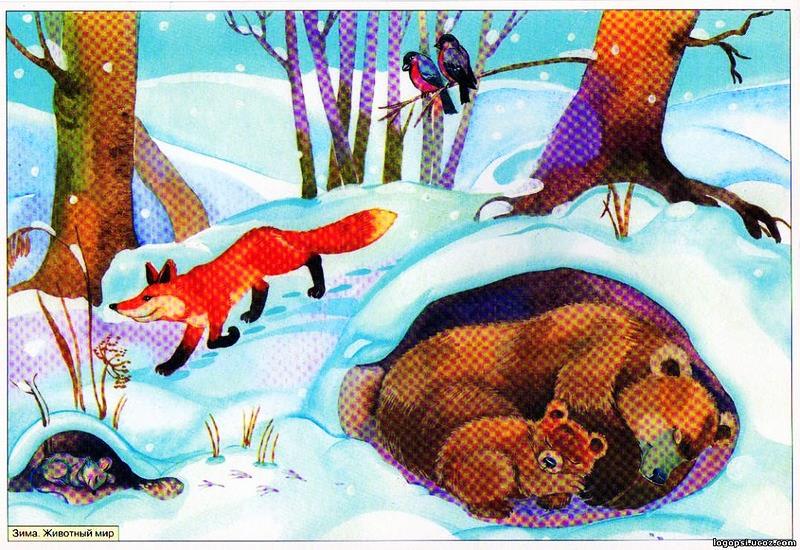 И даже деревья зимой как будто засыпают, заснули насекомые и многие птицы улетели на юг, потому что стало холодно и голодно.
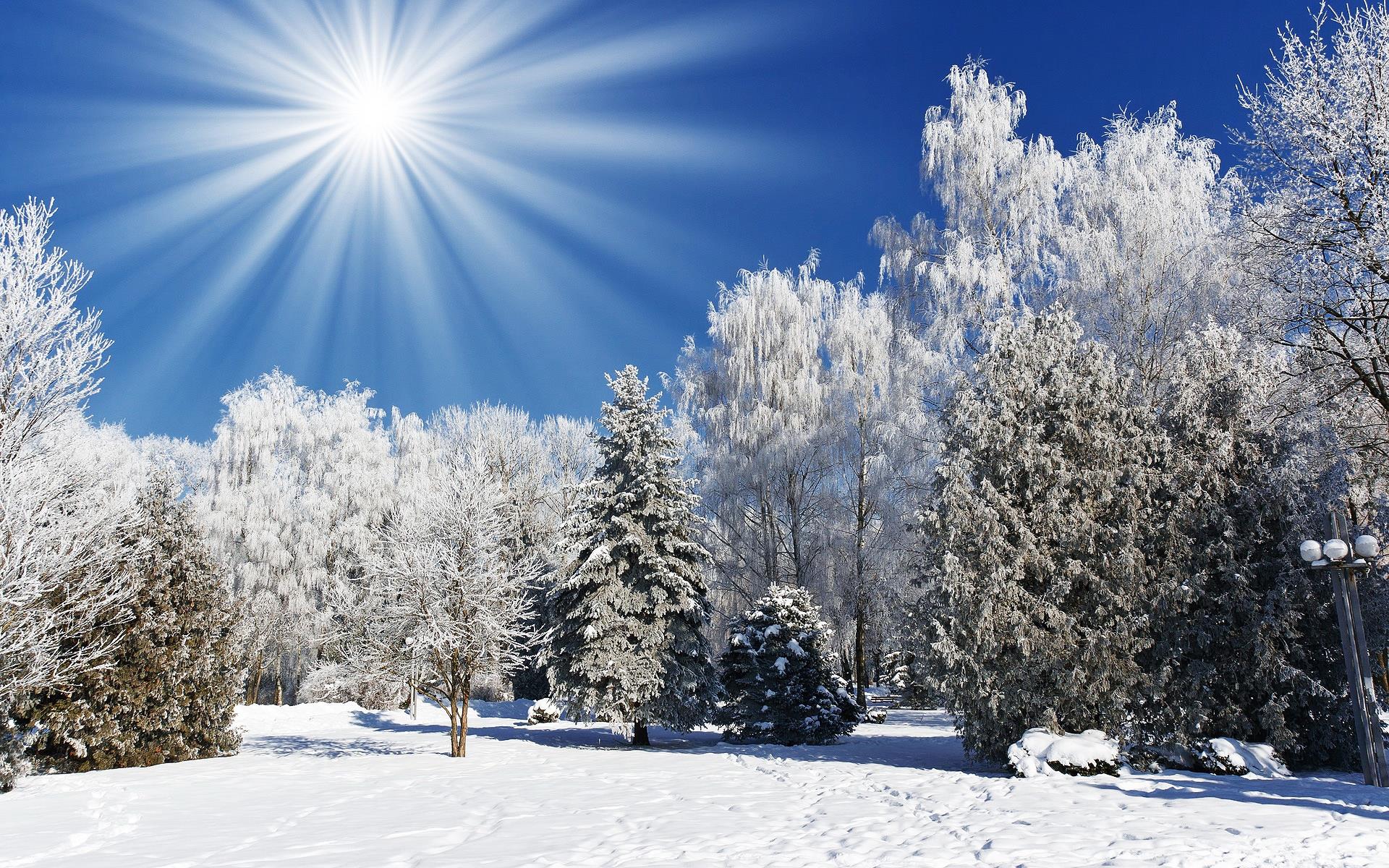 А тем птицам, которые остались приходится трудно. Под снегом не найти ни зернышка, ни травинки. Поэтому дети часто помогают им – строят кормушки и наполняют их кормом.
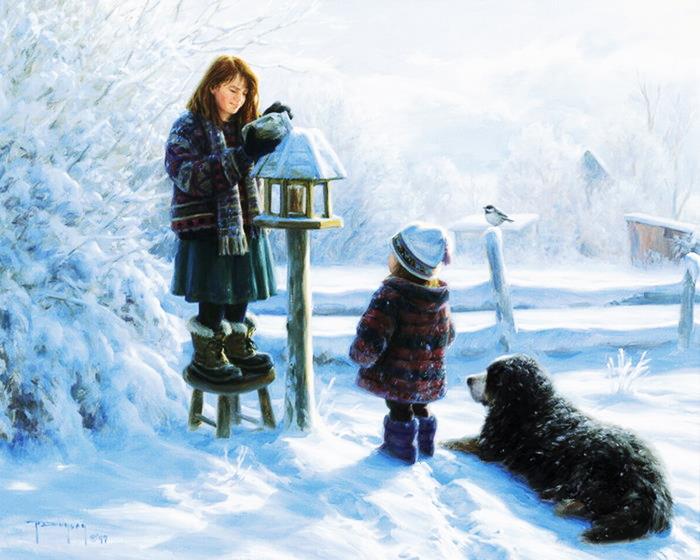 ЭТО ОЧЕНЬ ИНТЕРЕСНО И ПОМОГАЕТ ПТИЦАМ ВЫЖИТЬ ЗИМОЙ